[Project Topic Area]
See method for guidance:
www.careinnovations.org/resources/catalyst-method-opportunity-framing/
[icon]
[Icon]
[Insight Title]
“Quote speaking to need/painpoint”
[Photo]
[Icon]
Subtheme 
Name
Subtheme 
Name
[Overarching theme from research]
[Insight Title]
“Quote speaking to need/painpoint”
[Photo]
Subtheme of Project Focus
[Icon]
[Icon]
[Insight Title]
“Quote speaking to need/painpoint”
[Photo]
Subtheme 
Name
Subtheme 
Name
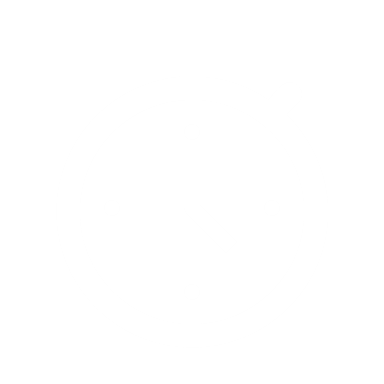 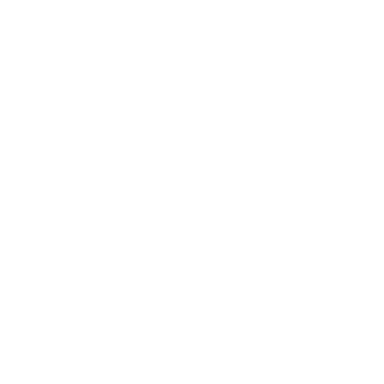 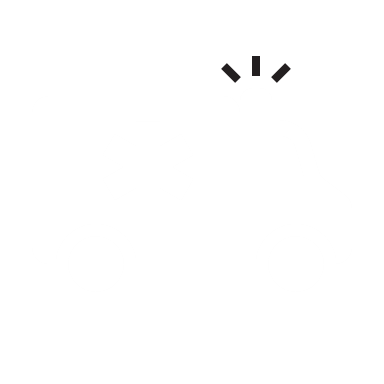 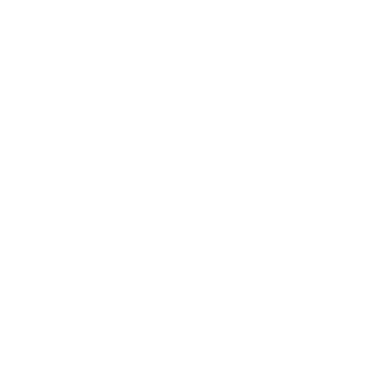 Free Microsoft Icons!!!
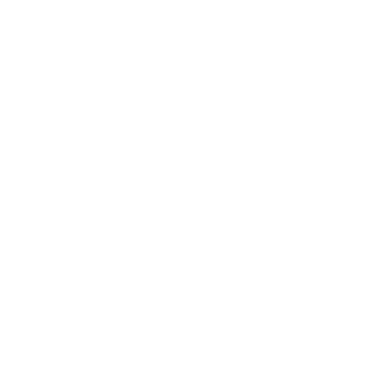 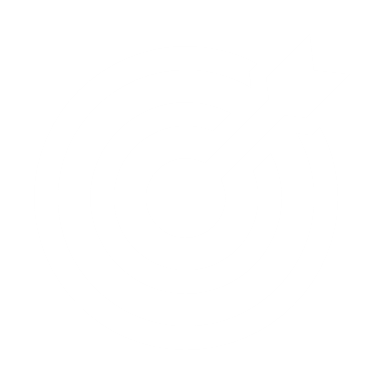 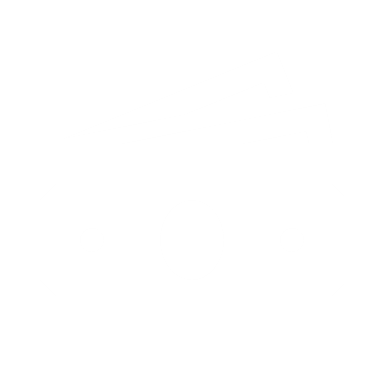 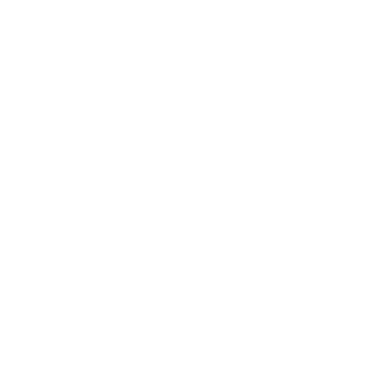 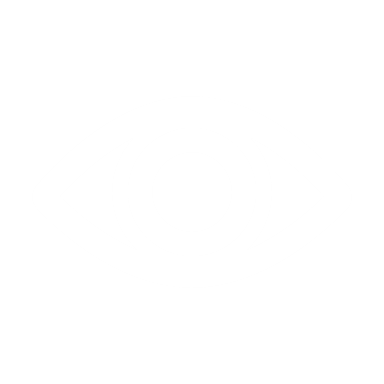 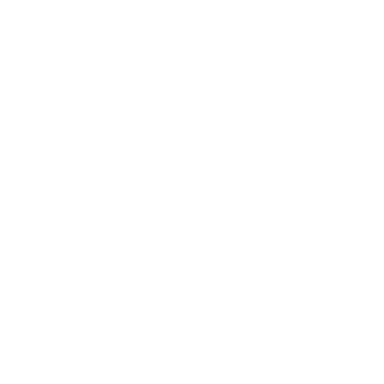 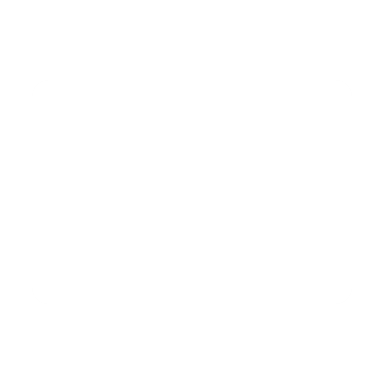 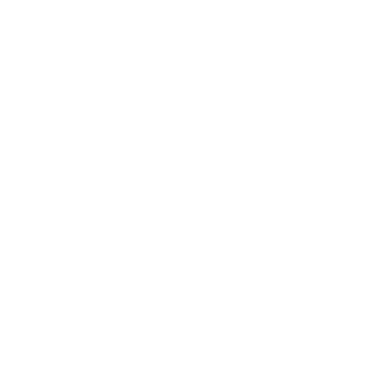 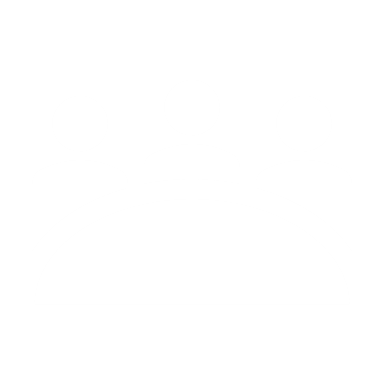 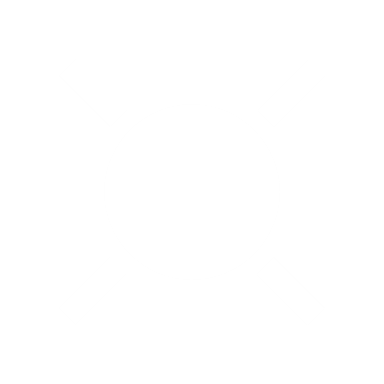 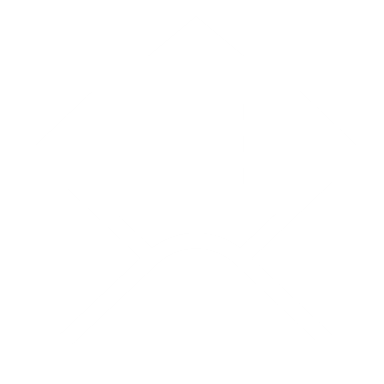 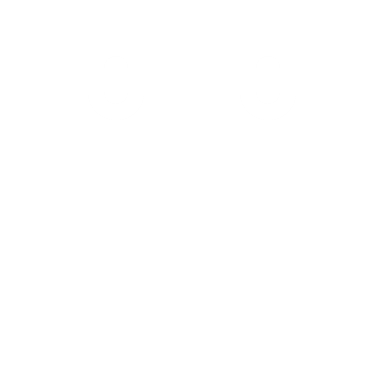 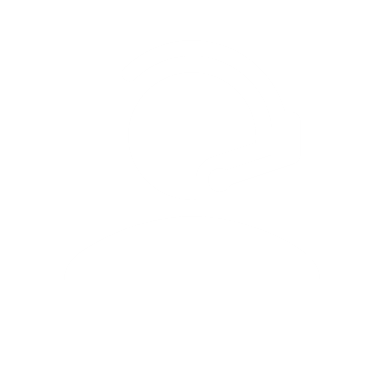 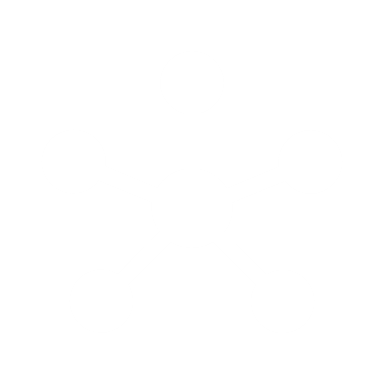 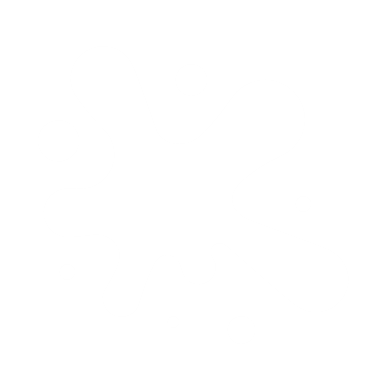 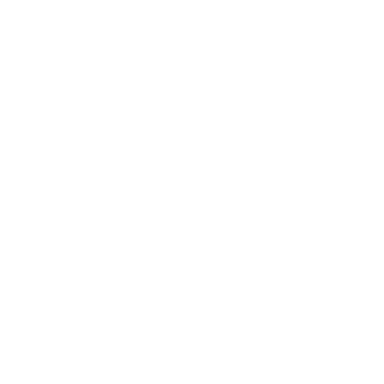 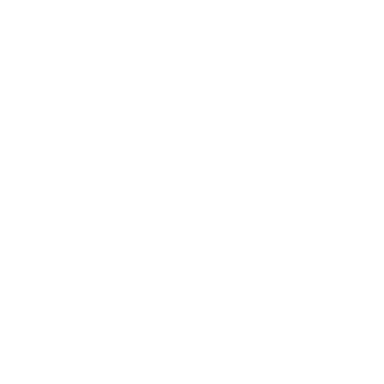 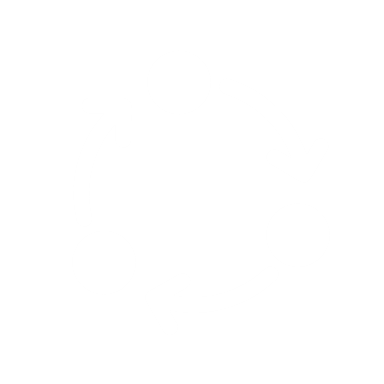 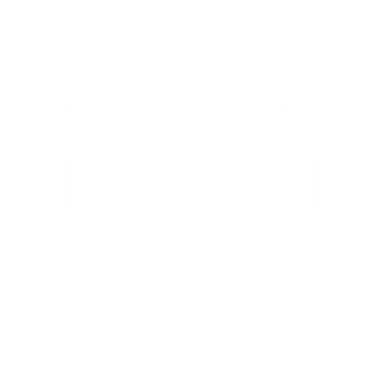 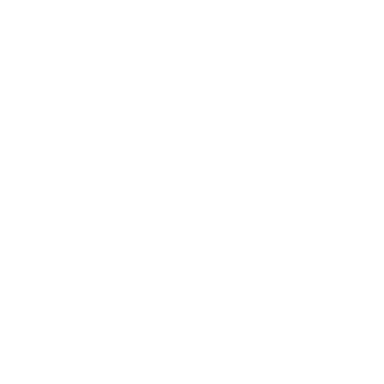 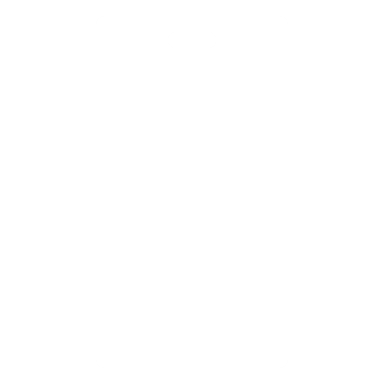 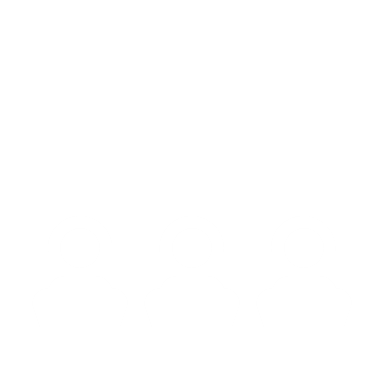 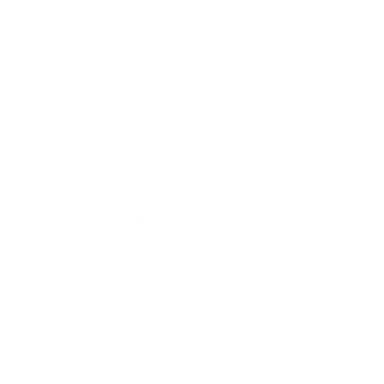 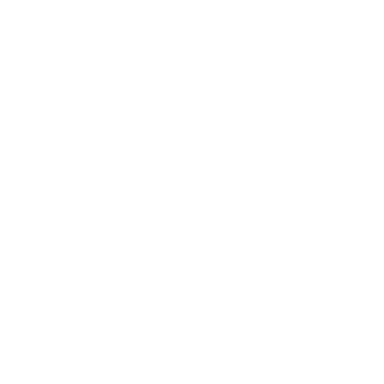 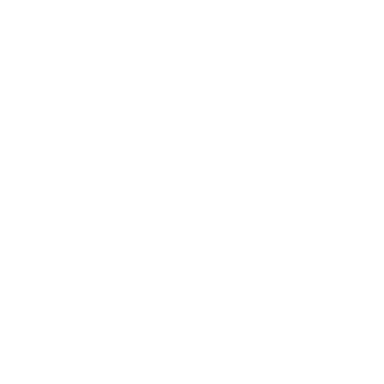 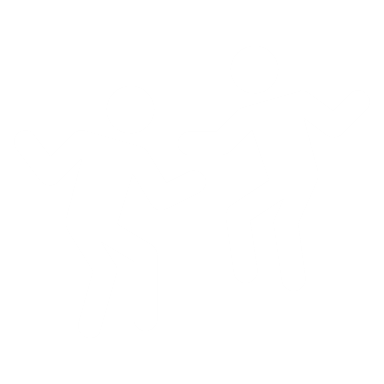 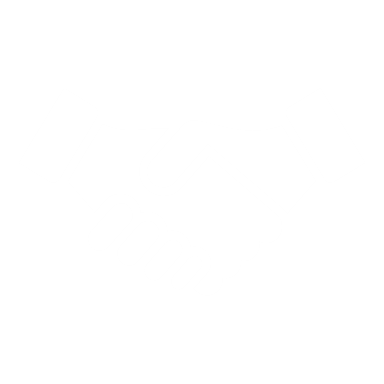 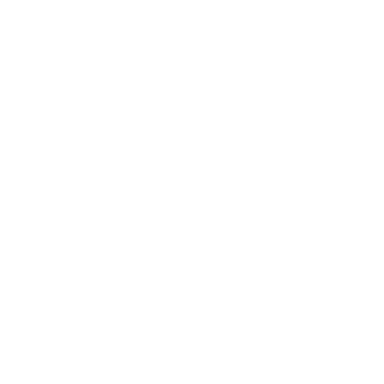 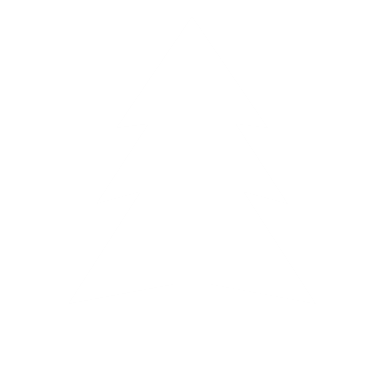 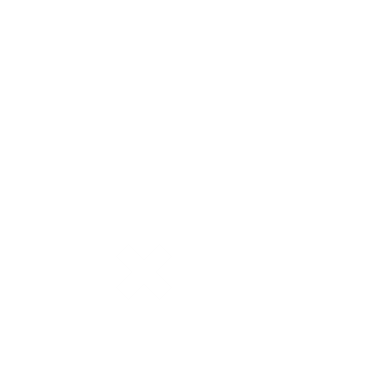 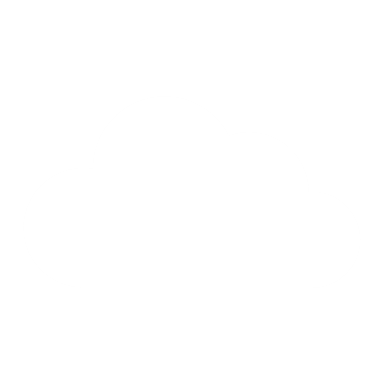 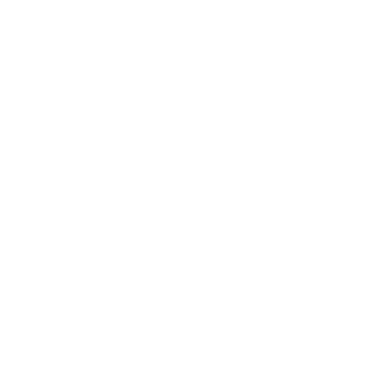 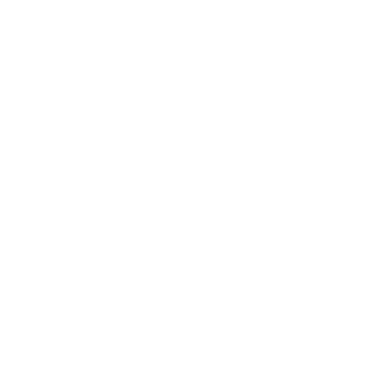 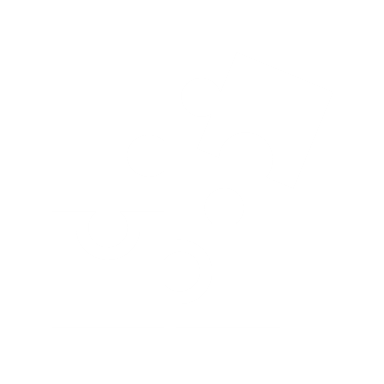 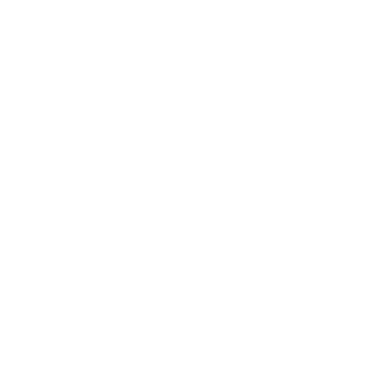 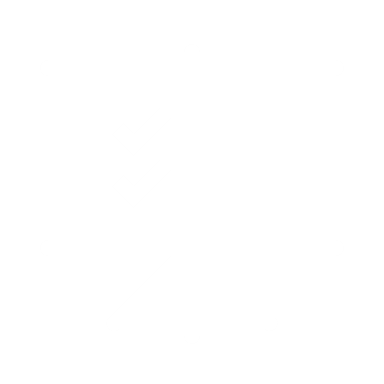 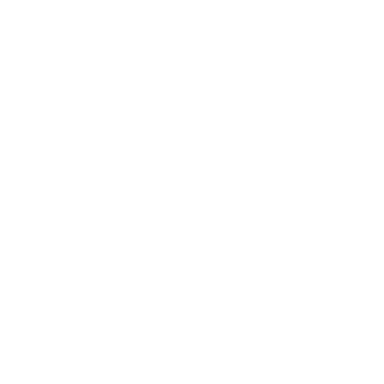 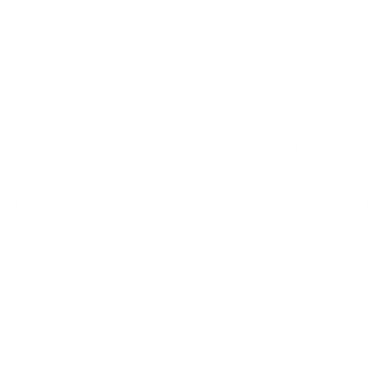 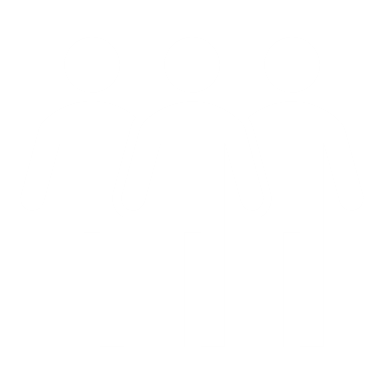 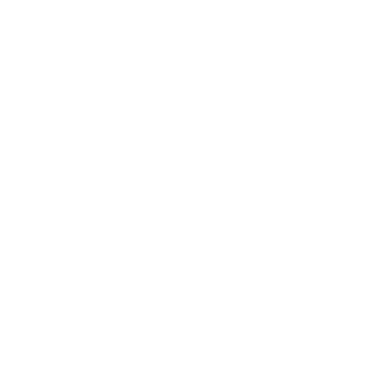 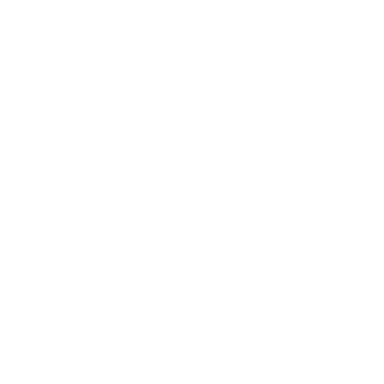 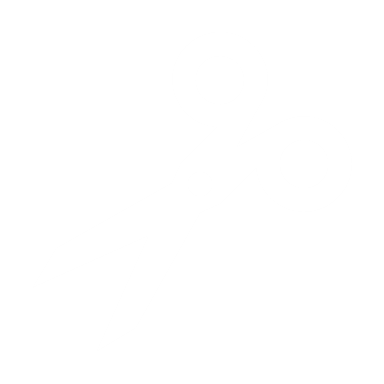 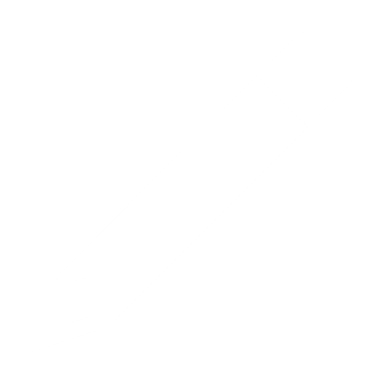 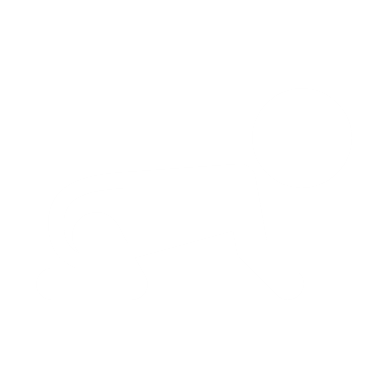 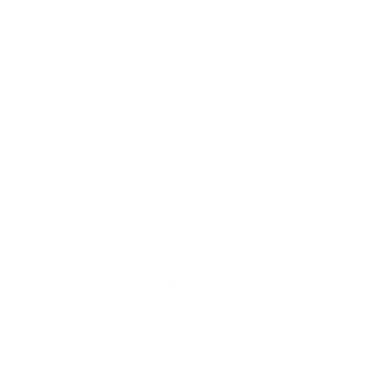 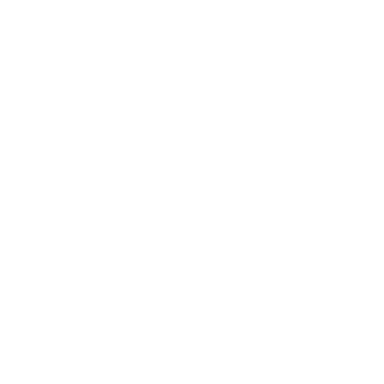 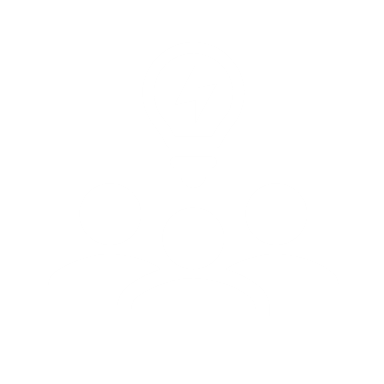 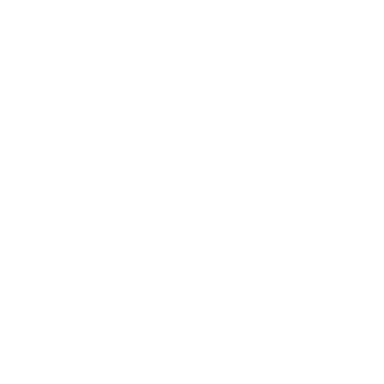 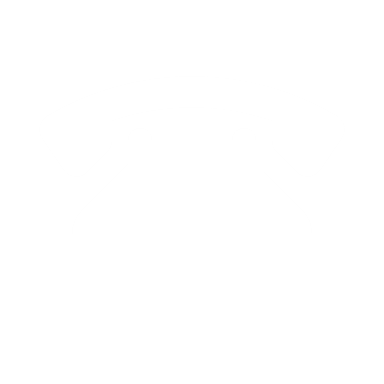 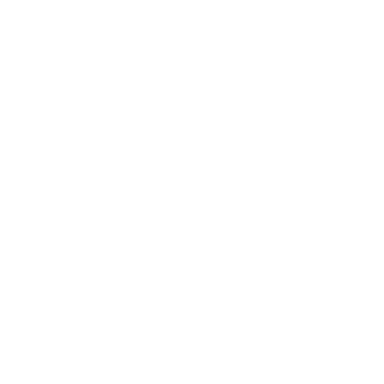 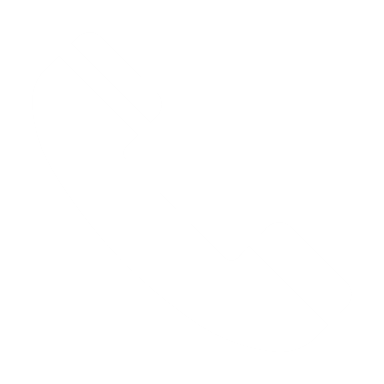 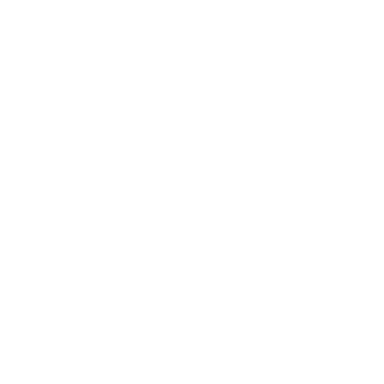 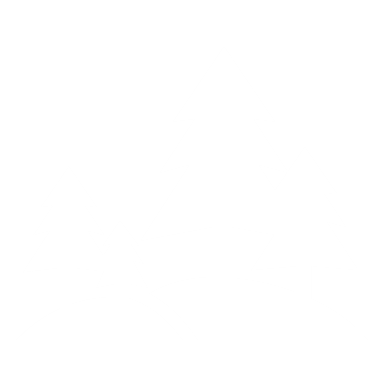 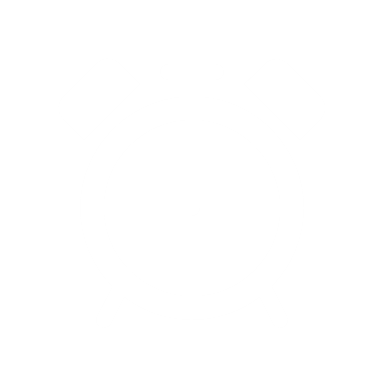 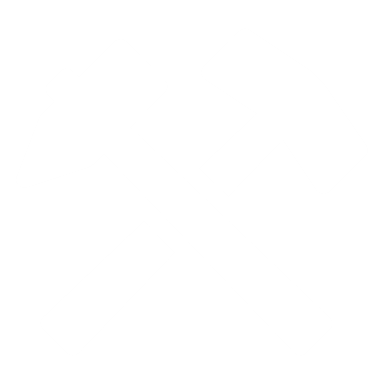 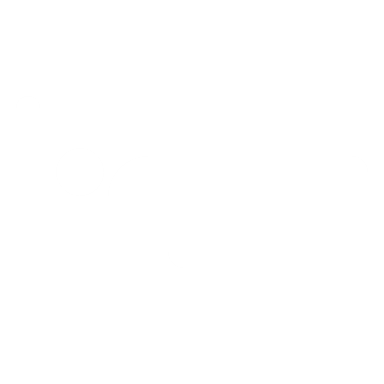 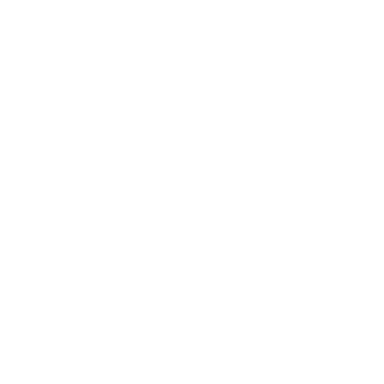 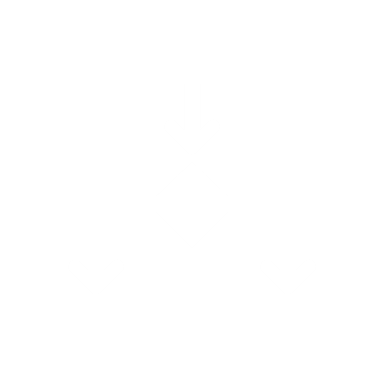 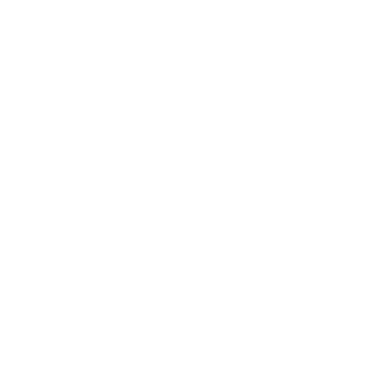 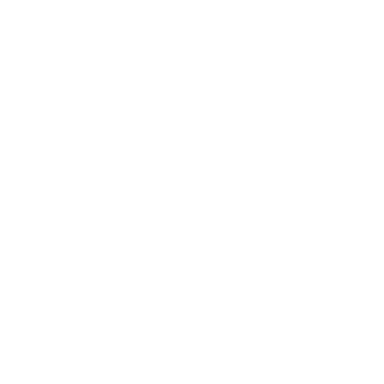 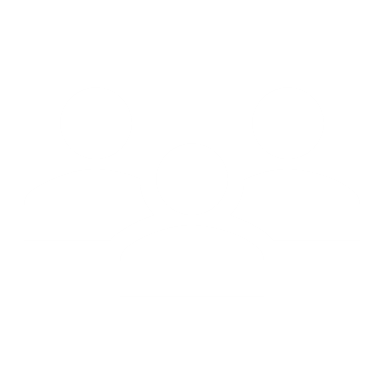 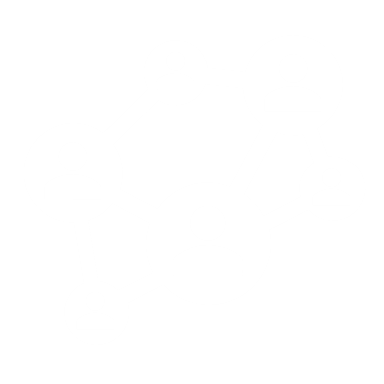 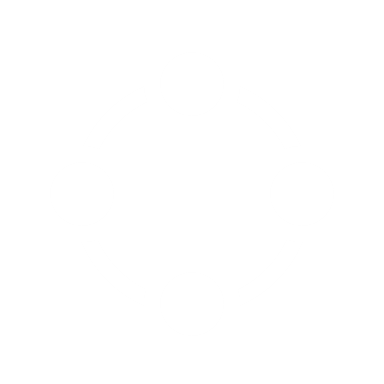 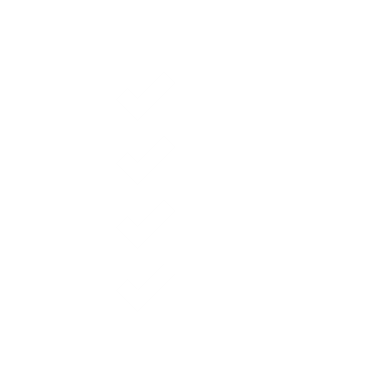 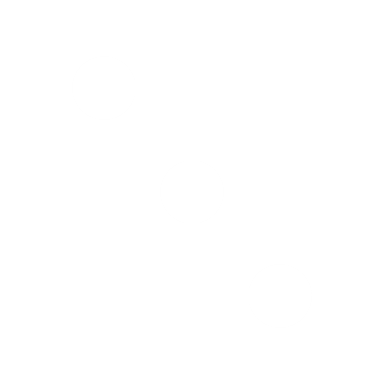 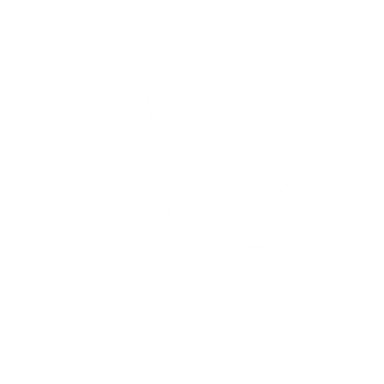 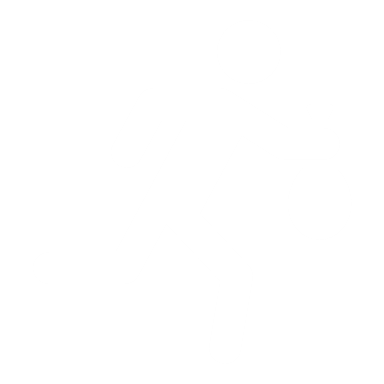 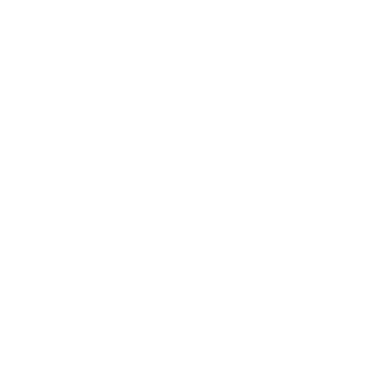 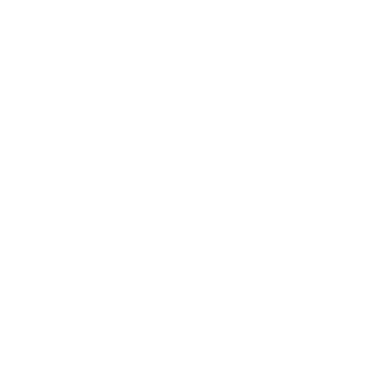 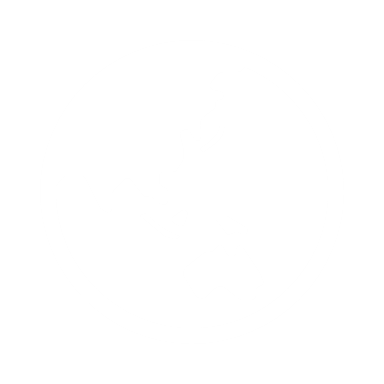 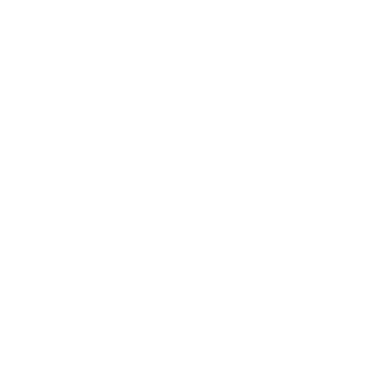 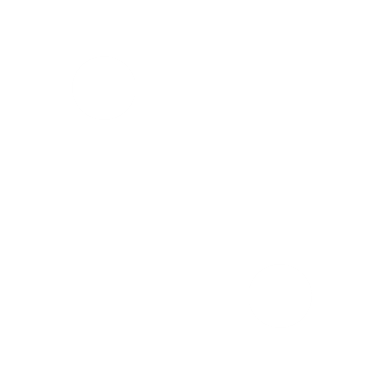 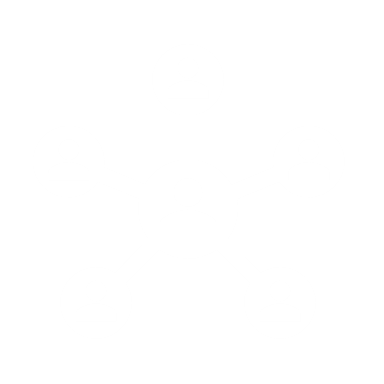 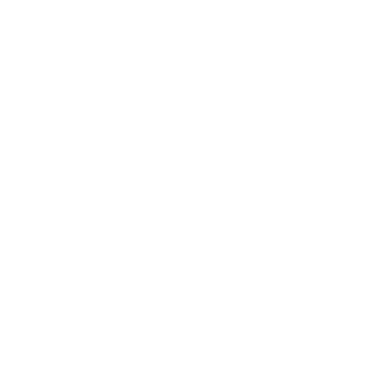 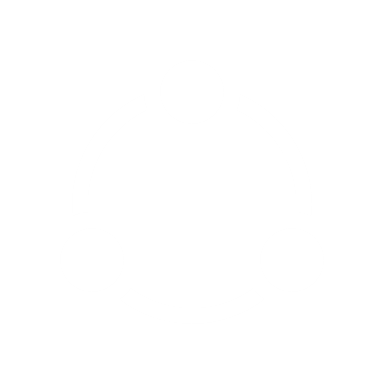 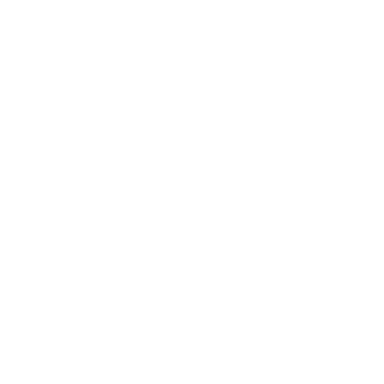 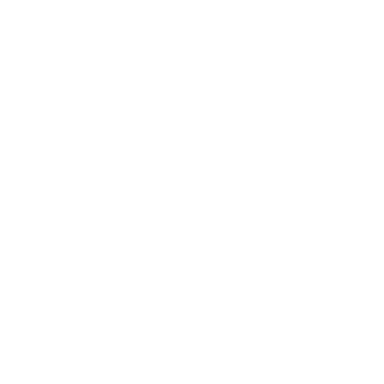 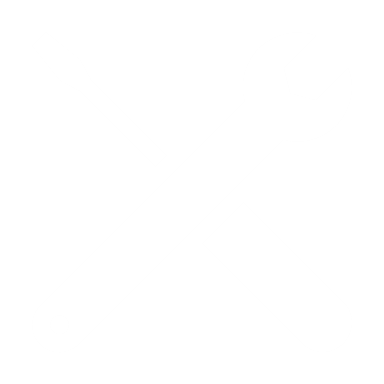 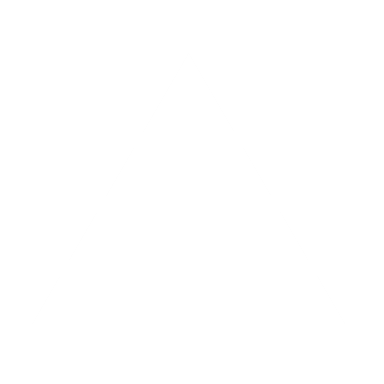 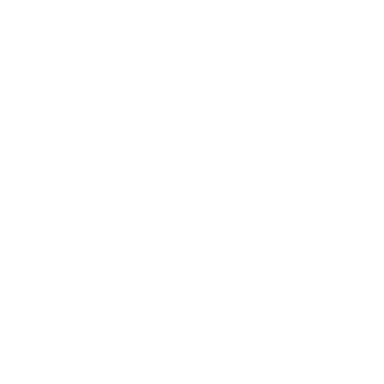 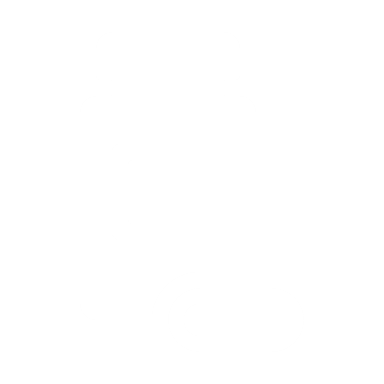 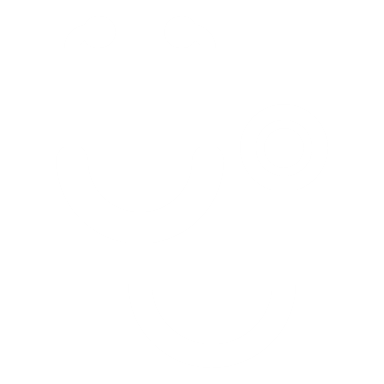 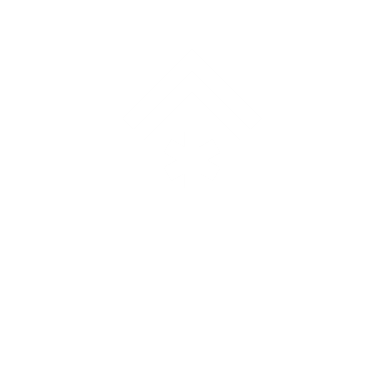 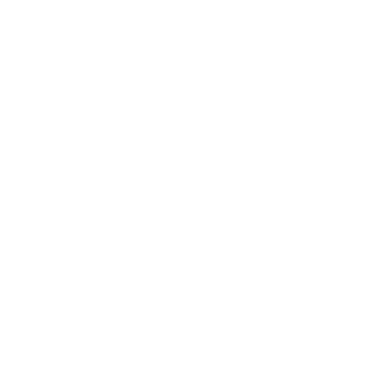 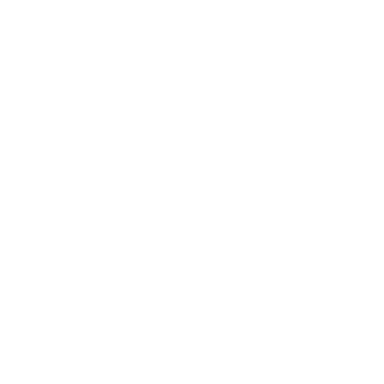 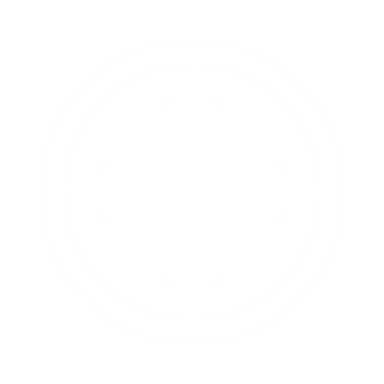 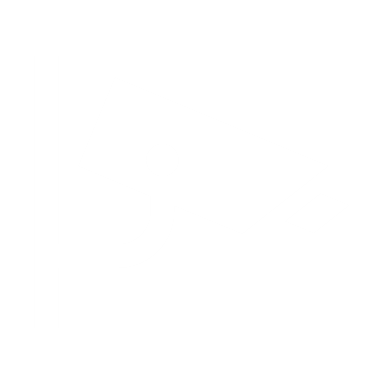 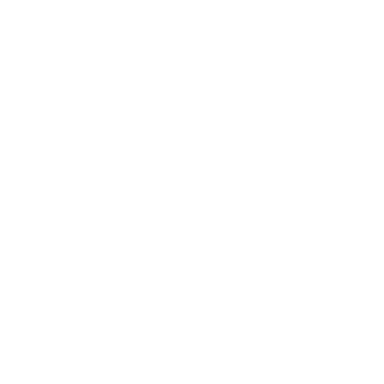 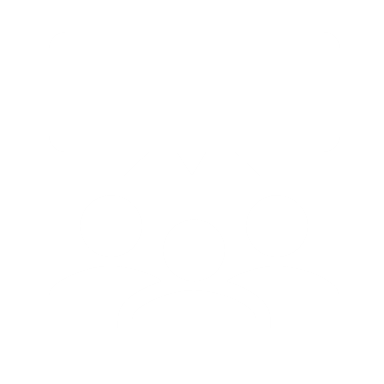 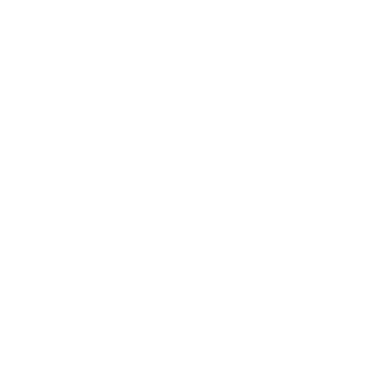 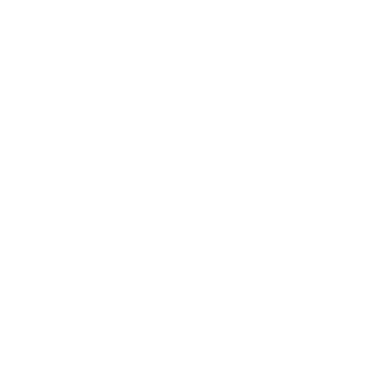